BAŠTINA NA MREŽI
Povijest tehničkog dokumentiranja u strojarstvu
Nikolina Dolfić, dipl. knjiž., prof. i Vesna Plenča, dipl. ing.
Tehnička škola za strojarstvo i mehatroniku, Split
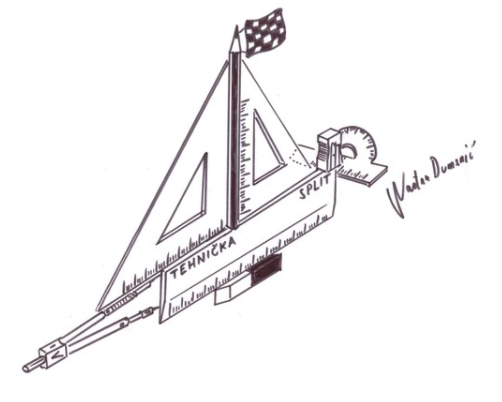 Kako je sve počelo
eTwinning projekt "Povijest tehničkog dokumentiranja u strojarstvu" 
je osmislila i koordinirala nastavnica strukovnih predmeta Vesna Plenča. 

Cilj ovog projekta bilo je promicanje izrade tehničke dokumentacije u strojarstvu 
i prikaz njezinog utjecaja na cjelokupni ljudski razvoj.  

U projektu je: 
izrađena virtualna izložba stare opreme i pomagala koja su korištena u 
     tehničkoj dokumentaciji u strojarstvu
prezentirane su vještine učenika i nastavnika u izradi tehničke dokumentacije 
     i to bez pomoći računala  i s računalnim programima 
prikupljena su mnoga pomagala i oprema koja se nekada koristila u izradi 
     tehničke dokumentacije u strojarstvu.  

Projekt je međunarodni i trajao je godinu dana. Proveden je u suradnji sa školama iz Rijeke, Francuske i Turske.
Rezultati rada na projektu
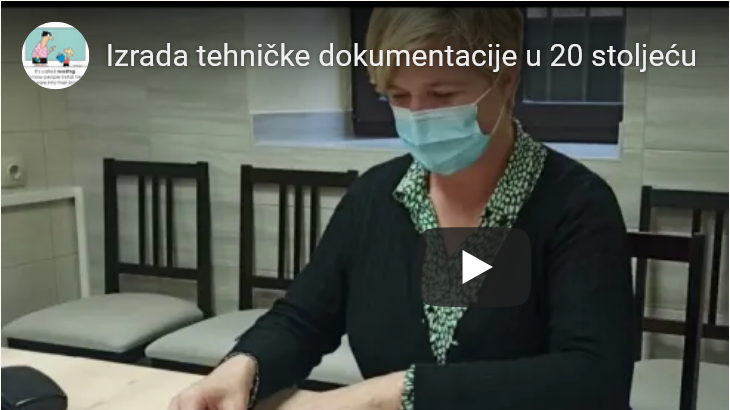 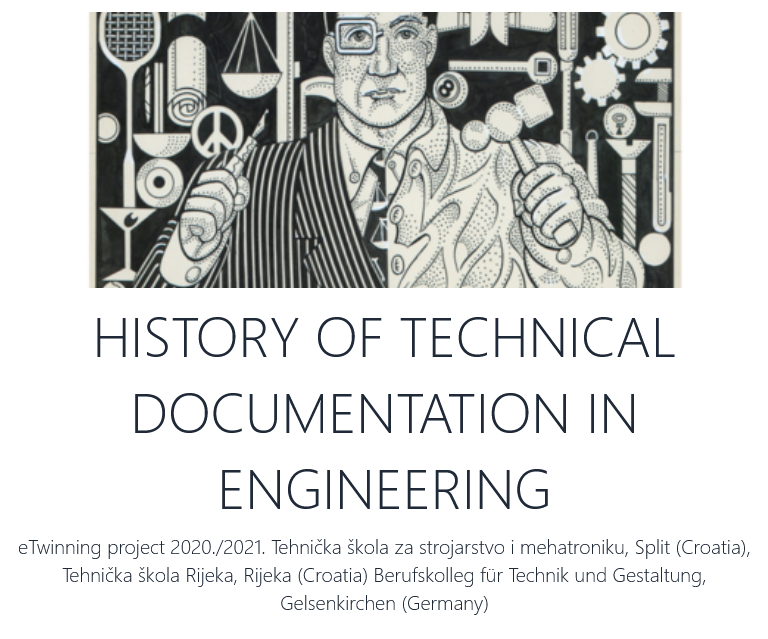 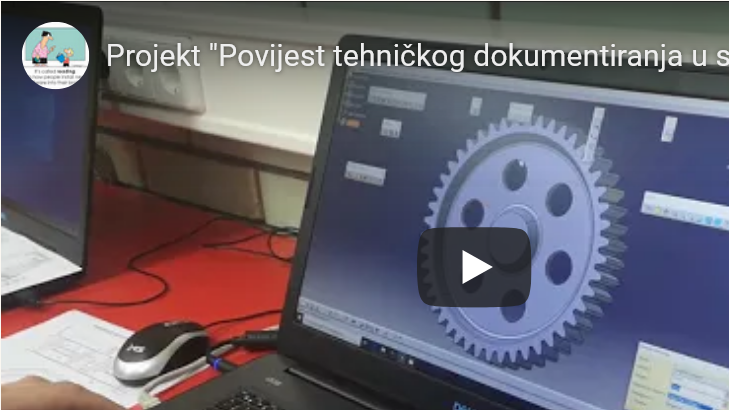 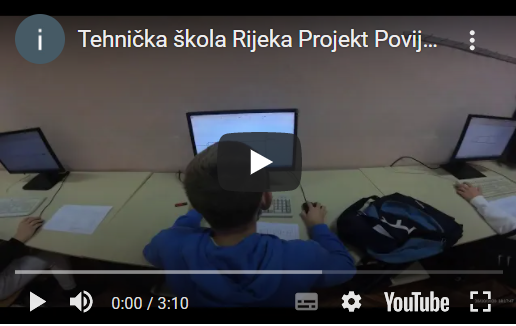 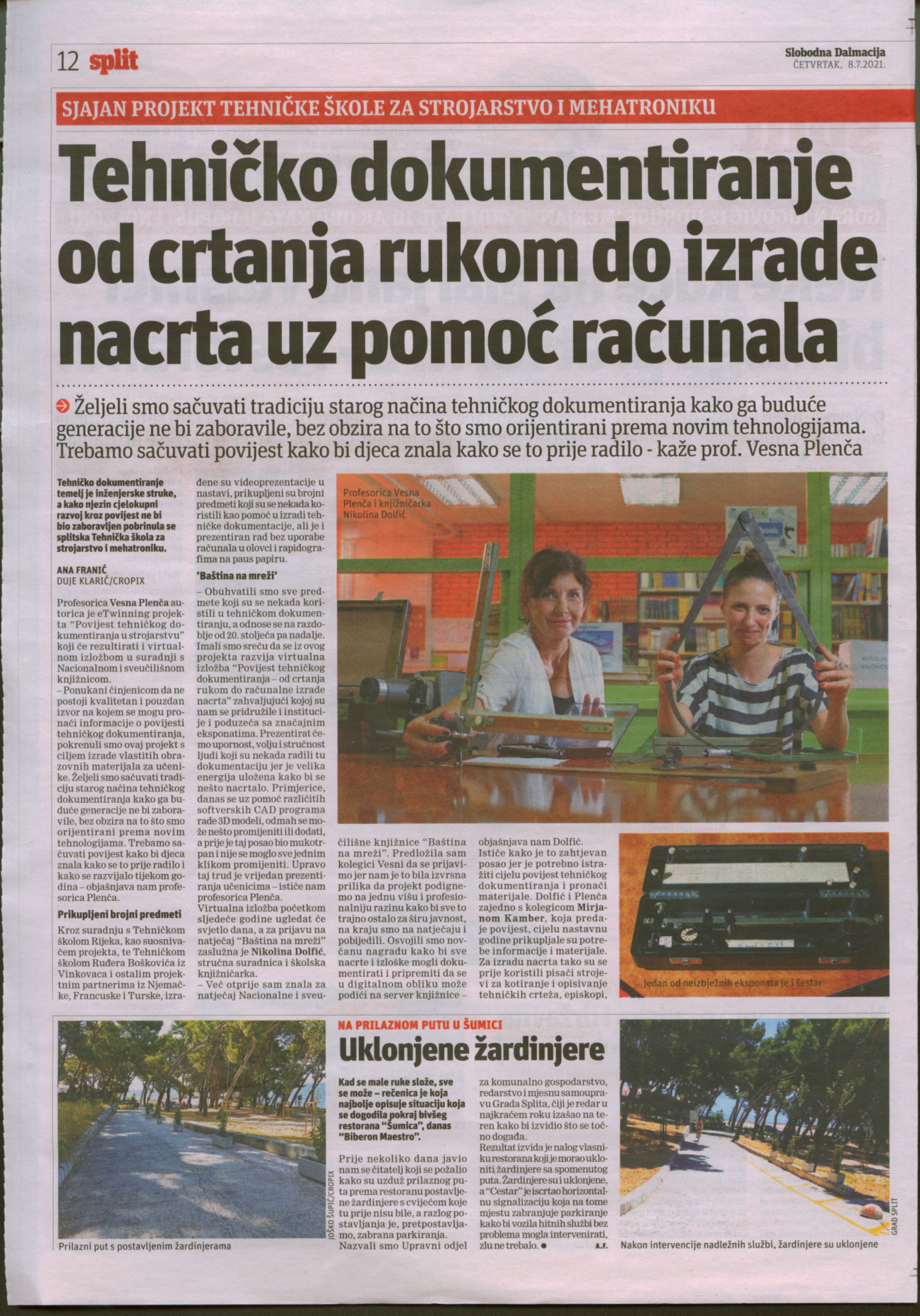 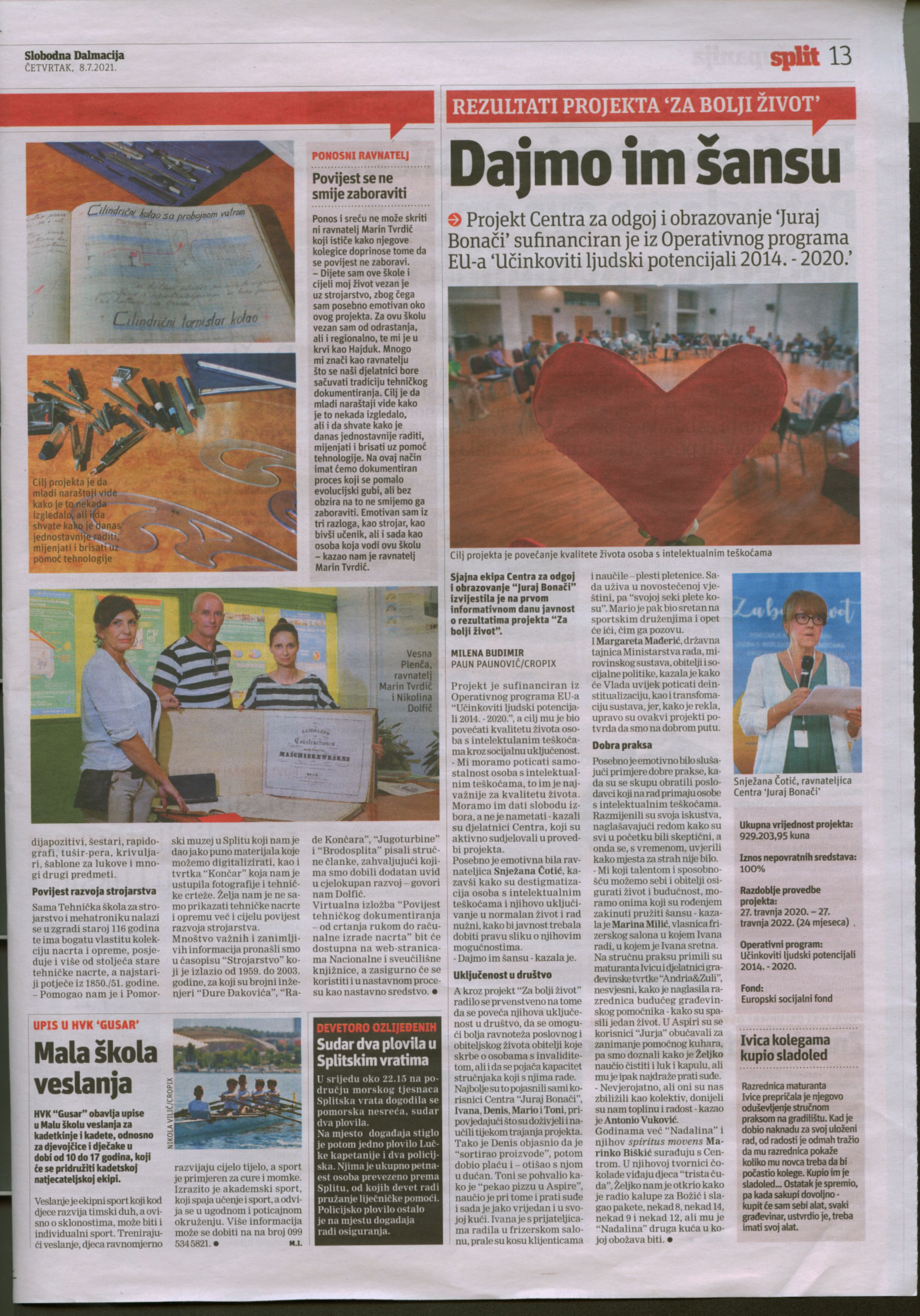 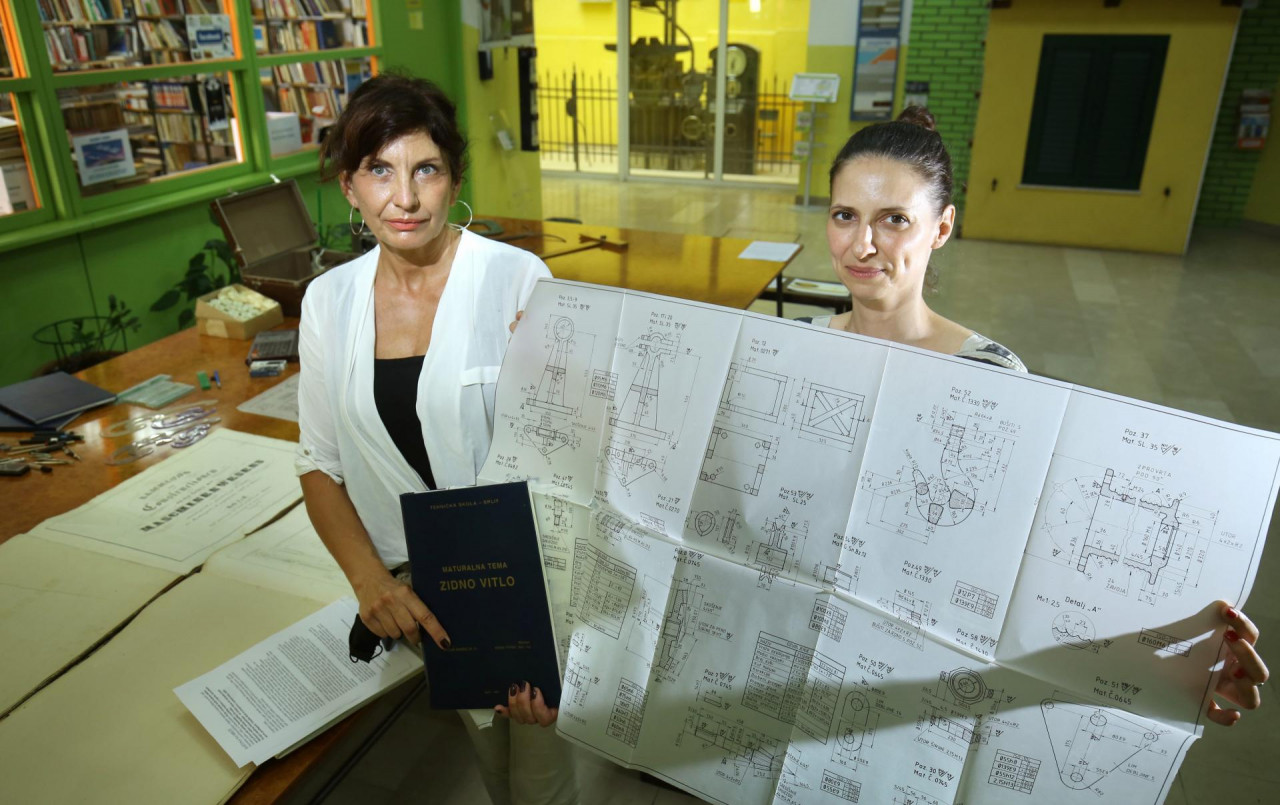 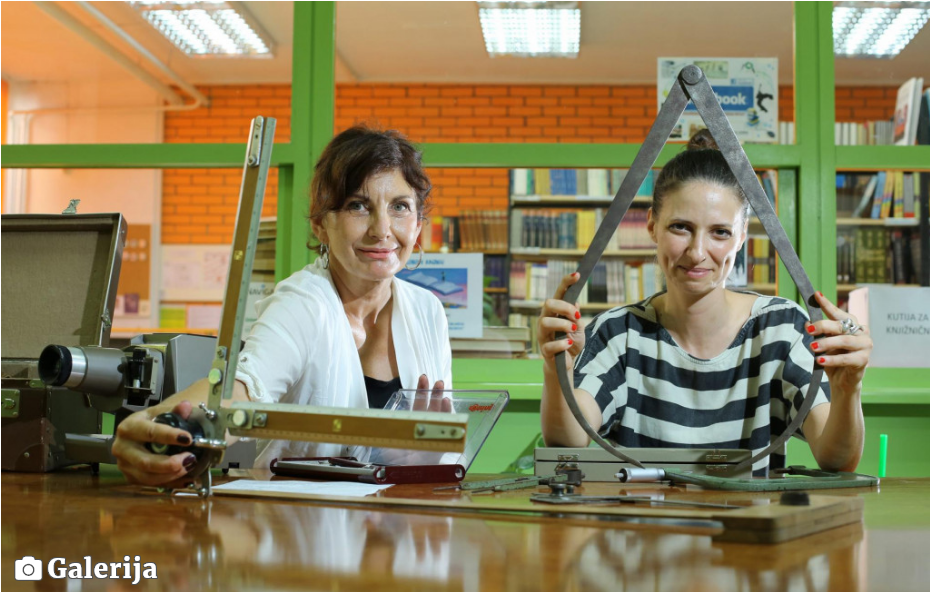 Prijava na natječaj Baština na mreži: izradi virtualnu izložbu u NSKNagrađeni prijedlozi:
01
Povijest tehničkog dokumentiranja – od crtanja rukom do računalne izrade nacrta 
– predlagatelj: Tehnička škola za strojarstvo i mehatroniku, Split
02
Ljekarništvo u Bjelovaru do 1945. godine
 
- predlagatelj: Medicinska škola Bjelovar
Faze rada na izradi virtualne izložbe
Časopis Strojarstvo 

Sve je krenulo od članka u časopisu Strojarstvo:
Kovač, Branko. 1971. Ekonomika u izradi tehničke dokumentacije. Strojarstvo.
GOD XII, 9-12.151.-161.
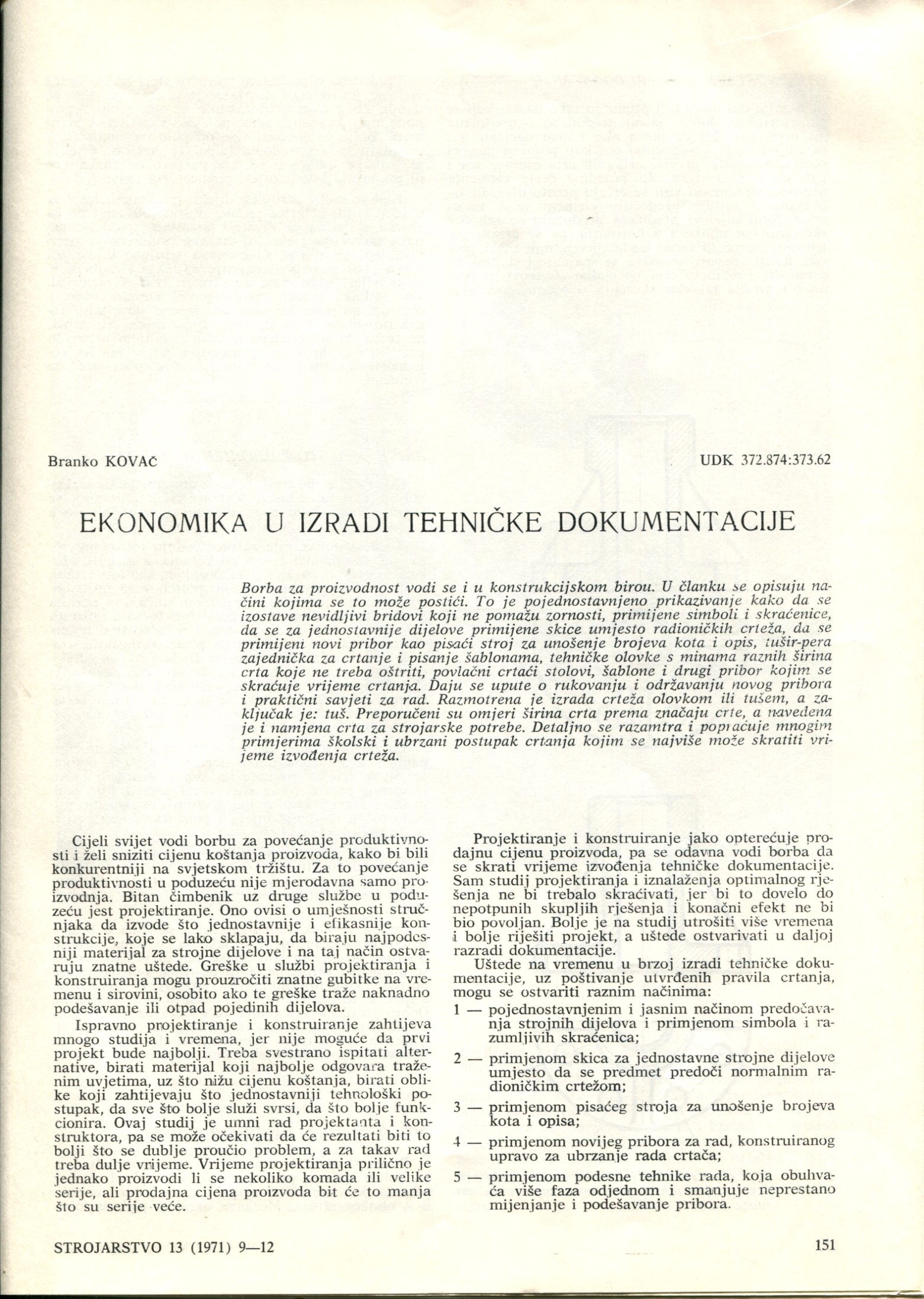 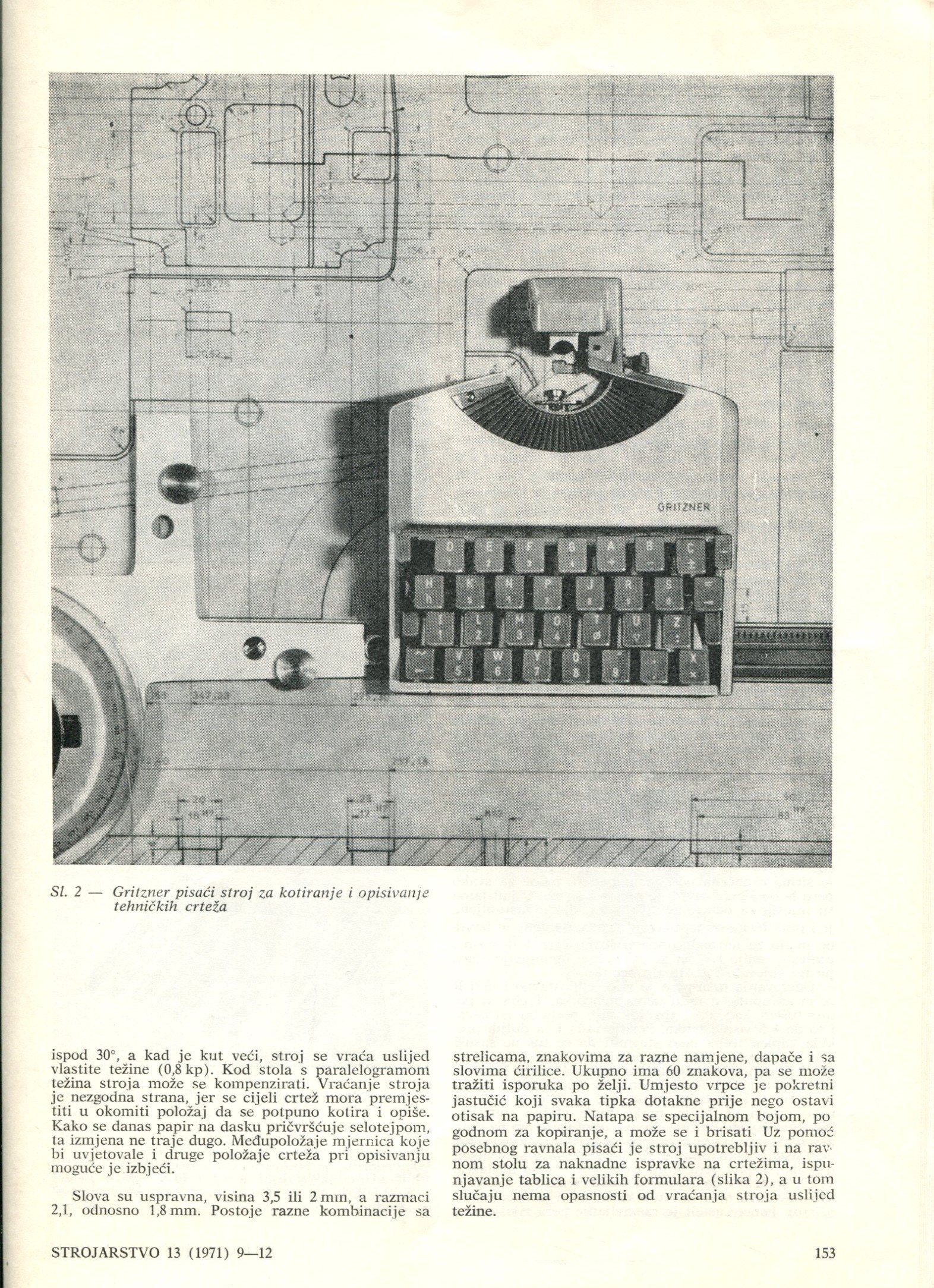 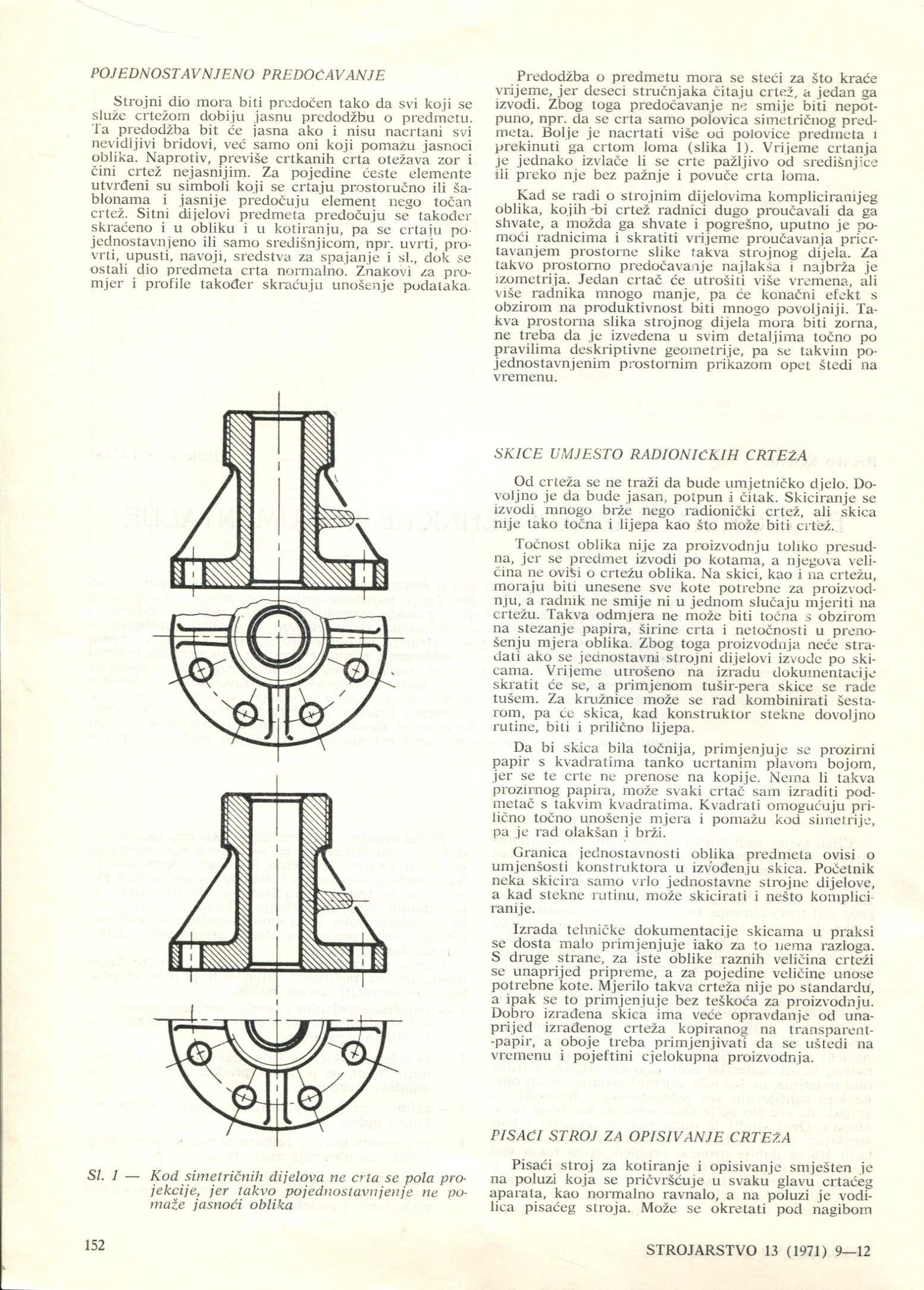 Faze rada na izradi virtualne izložbe
- pregled svih tiskanih brojeva časopisa Strojarstvo od 1969. do 2003. 
- pretraga po temama: tehničko crtanje i dokumentiranje, crteži rađeni rukom, 
  crteži rađeni računalnim programima, rad u CAD/CAM programima, arhiviranje tehničke dokumentacije, 
  informacije o društvima tehničara i inženjera, informacije o visokoškolskom i srednjoškolskom 
  obrazovanju na području strojarstva, informacije o tvrtkama i tvornicama, oglašavanje u časopisu
- fotokopiranje svih članaka i fotografija koje se tiču tema istraživanja, zatim skeniranje odabranih članaka
- traženje dozvole za korištenje odabranih članaka
  autorska prava ustupio prof. dr. sc. Bernard Franković, posljednji urednik časopisa
- slanje molbi za partnerstvo
  partnerstvo na projektu s tvrtkom Končar i Hrvatskim pomorskim muzejom, Split
- Hrvatski pomorski muzej, Split - selekcija muzejskog materijala, skeniranje i fotografiranje dokumentacije
- odabir fotografija i materijala iz arhive tvrtke Končar
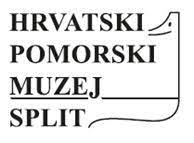 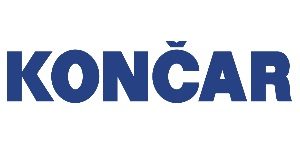 Faze rada na izradi virtualne izložbe
Rad u programu WordPress za izradu virtualne izložbe
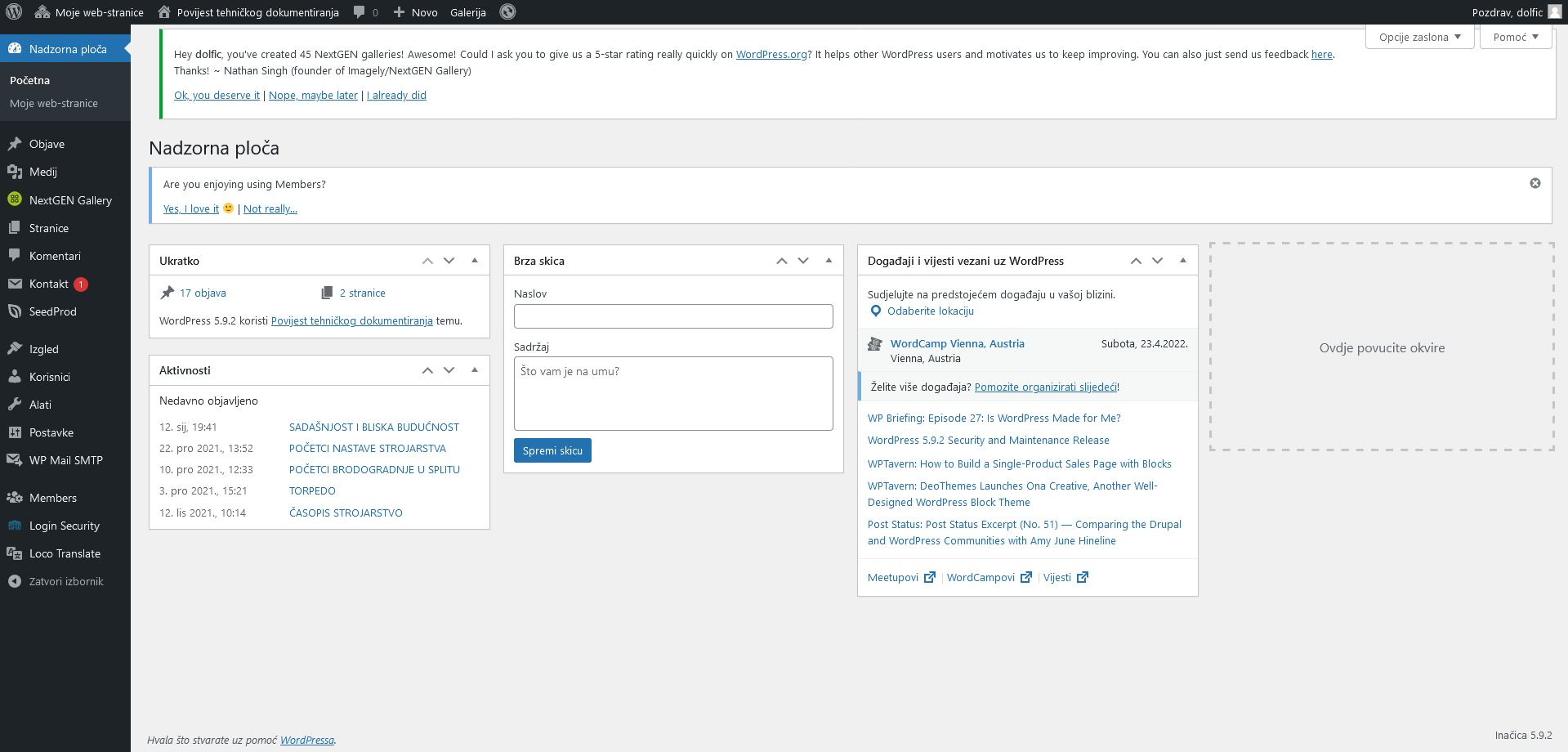 Faze rada na izradi virtualne izložbe
Rad u programu WordPress za izradu virtualne izložbe
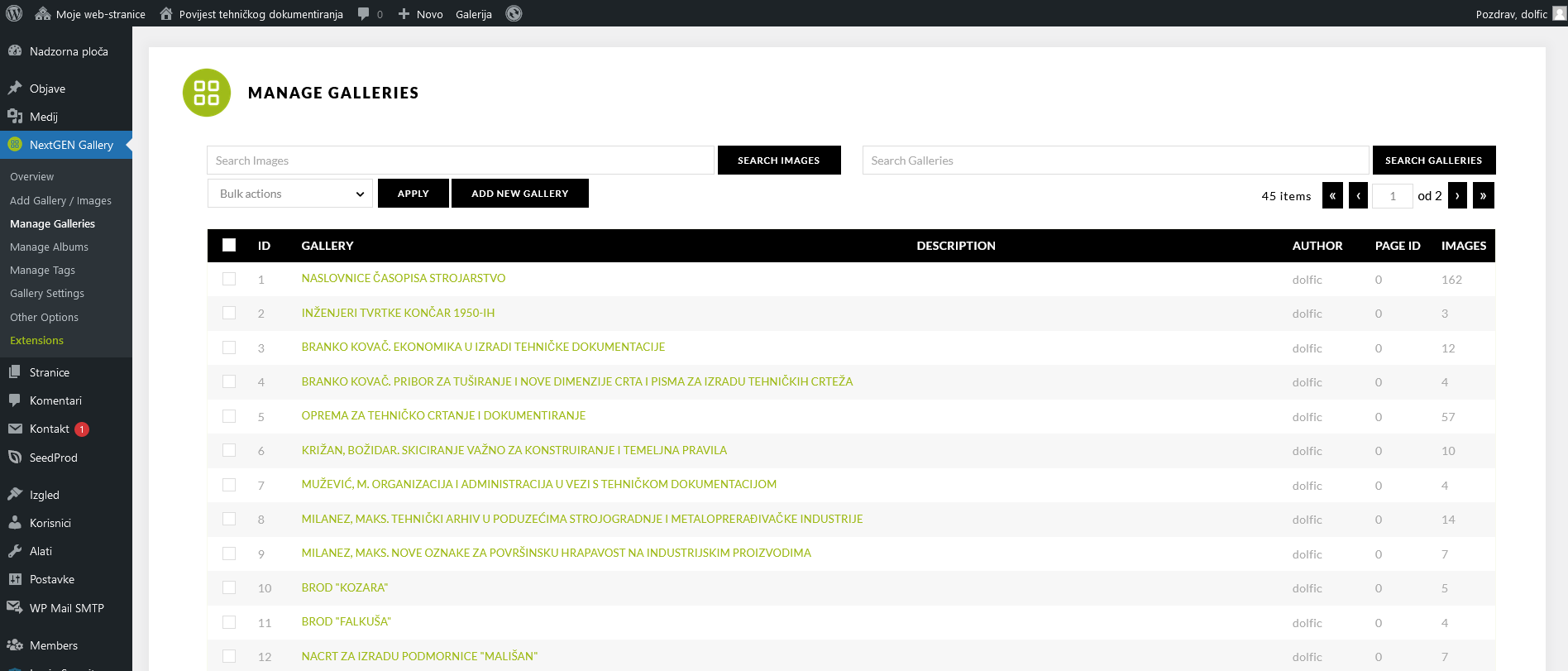 Rezultat rada na izložbi
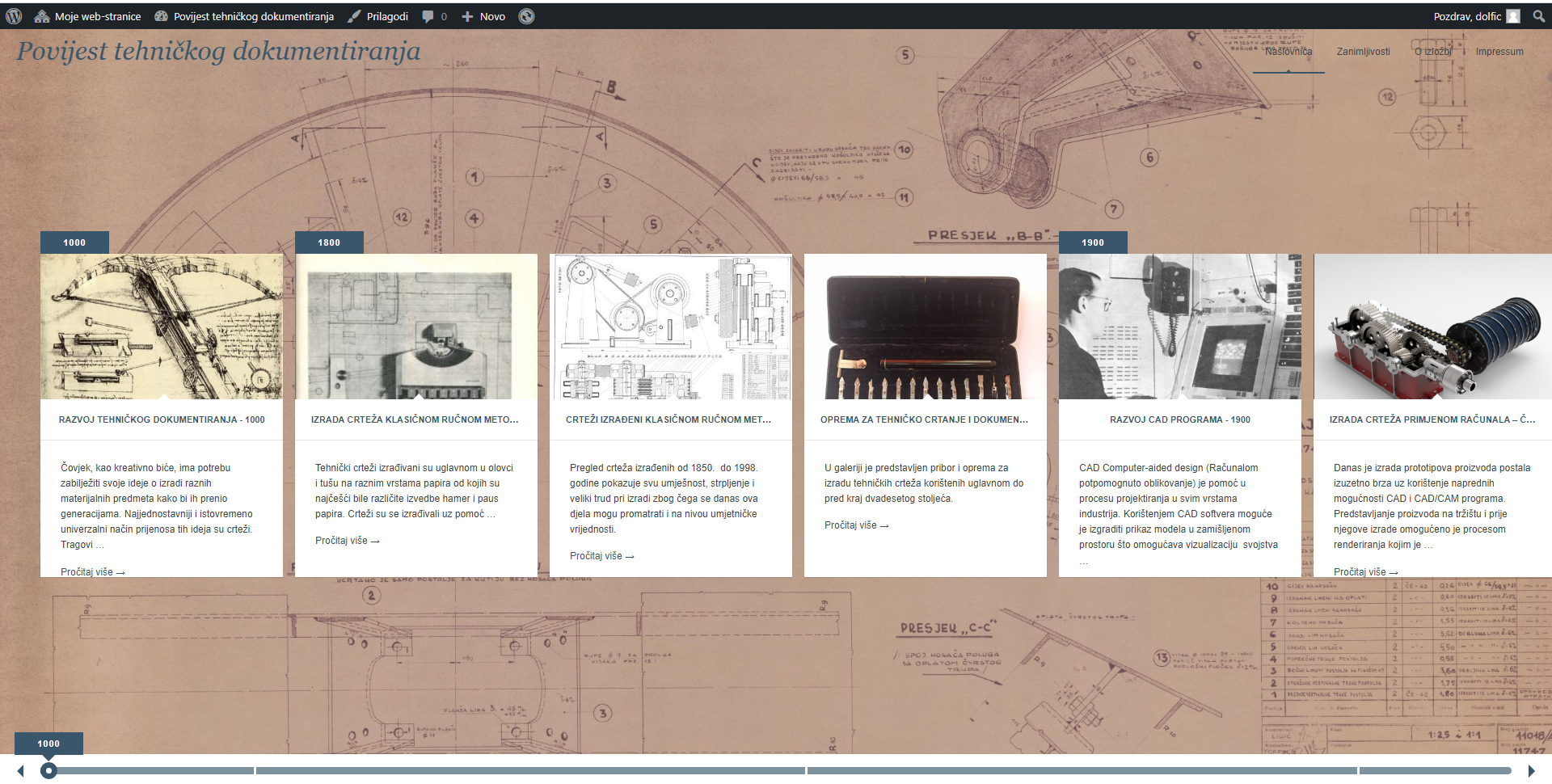 HVALA NA PAŽNJI!
Kontakti: nikolina.dolfic@skole.hr 
               vesna.plenca@skole.hr